What I Learned From Mininet
Yulai Bi
2014.05.20
OUTLINE
Introduction

Basic Usage

Remote Controller

Future Work
2
INTRODUCTION
What is SDN?

Software-Defined Networking (SDN) is an emerging architecture that decouples the network control and forwarding functions enabling the network control to become directly programmable and the under infrastructure to be abstracted from applications and network services.
3
INTRODUCTION
What is OpenFlow?

OpenFlow is a communication protocol that gives access to the forwarding plane of a switch or router over the network. 

The OpenFlow protocol is a fundamental element for building SDN solutions.
4
INTRODUCTION
Software-Defined Network Architecture
5
INTRODUCTION
What is Mininet? 

Mininet is a network emulator which creates a network of virtual hosts, switches, controller, and links.

Mininet provides a simple network testbed for developing OpenFlow applications.
6
INTRODUCTION
What is Mininet? 

Mininet run real code including standard Linux network applications as well as the real Linux kernel. 

A design that works in Mininet can usually move directly to hardware switches.
7
Overview
Set up VM, learn tools, run provided hub.

Turn hub into an Ethernet switch.

Modify switch to push down flows.

Add multiple switch support.
8
Overview
Modify switch to handle IP forwarding.

Run switch on a real network.

Add firewall capabilities to switch.
9
OUTLINE
Introduction

Basic Usage

Remote Controller

Future Work
10
BASIC USAGE
Start Network
1switch-3hosts topology
sudo mn --topo single,3 --mac --switch ovsk --controller remote

--topo single,3 
Set a network with 1 switch and 3 hosts.
--mac
Set the switch MAC, host MAC and IP address to small, unique and easy to read IDs.
--switch ovsk 
Set a switch with a state of Open Vswitch(开放虚拟交换标准)
--controller remote
Set a controller running outside of the VM
11
BASIC USAGE
Controller
port 6633
c0
Start Network
1switch-3hosts topology
sudo mn --topo single,3 --mac --switch ovsk --controller remote
loopback
(127.0.0.1)
127.0.0.1:6634
OpenFlow
Switch
dpctl
(user-space process)
s1
s1-eth2
s1-eth1
s1-eth3
h1-eth0
h3-eth0
h1
h2
h3
h2-eth0
10.0.0.1
10.0.0.2
10.0.0.3
12
BASIC USAGE
Start Network
Custom Topology
eg. 2switch-3host topology
 # Add hosts and switches
 left1Host = self.addHost( 'h1' )
left2Host = self.addHost( 'h2' )
rightHost = self.addHost( 'h3' )
leftSwitch = self.addSwitch( 's1' )
rightSwitch = self.addSwitch( 's2' )
# Add links
self.addLink( left1Host, leftSwitch )
self.addLink( left2Host, leftSwitch )
self.addLink( leftSwitch, rightSwitch )
self.addLink( rightSwitch, rightHost )
13
BASIC USAGE
Start Network
2switch-3host topology 
sudo mn --custom mytopo.py --topo mytopo –mac –controller remote
c0
h1
h1-eth0
s1-eth1
S2-eth2
s1-eth3
s1
s2
h3
s2-eth1
h3-eth0
s1-eth2
h2
h2-eth0
14
BASIC USAGE
Test Connectivity
Ping test
mininet > pingall





mininet > h1 ping –c3 h2
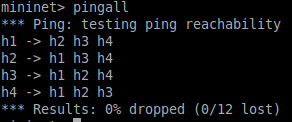 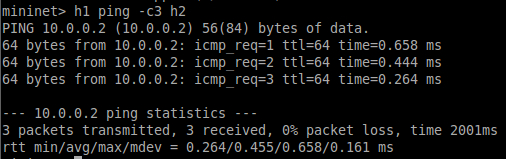 15
OUTLINE
Introduction

Basic Usage

Remote Controller

Future Work
16
REMOTE CONTROLLER
Using a Remote Controller
sudo mn --topo single,3 --mac --switch ovsk --controller remote
mininet > pingall





Why?
Since, there is no controller connected to the switch and therefore the switch doesn't know what to do with incoming traffic, leading to ping failure.
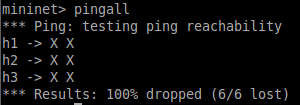 17
REMOTE CONTROLLER
There are a handful of controllers available: such as POX, NOX, Beacon and Floodlight.

Beacon

Beacon is a java-based SDN controller platform for research and education.
18
REMOTE CONTROLLER
Pox

POX is a Python-based SDN controller platform geared towards research and education.
19
REMOTE CONTROLLER
Hub

A network hub is a simple device in comparison with a switch or a router.

A hub does not examine or manage any of the traffic that comes through it.

Any input packet is rebroadcast on all the other ports.
20
REMOTE CONTROLLER
Hub

OFAction action =
 new OFActionOutput(OFPort.OFPP_FLOOD.getValue());


#OFPP_FLOOD - output all openflow ports except the input port.
21
REMOTE CONTROLLER
Verify Hub Behavior with tcpdump

mininet > xterm h1 h2 h3 h4

h1 > tcpdump –XX –n –i h1-eth0 
h2 > tcpdump –XX –n –i h2-eth0 
h3 > tcpdump –XX –n –i h3-eth0 

# tcpdump - a utility to print the packets seen by a host

mininet > h1 ping –c1 h2
22
REMOTE CONTROLLER
Verify Hub Behavior with tcpdump
23
REMOTE CONTROLLER
Verify Hub Behavior with tcpdump







The identical ARP and ICMP packets corresponding to the ping appear in all of the four xterms running tcpdump.
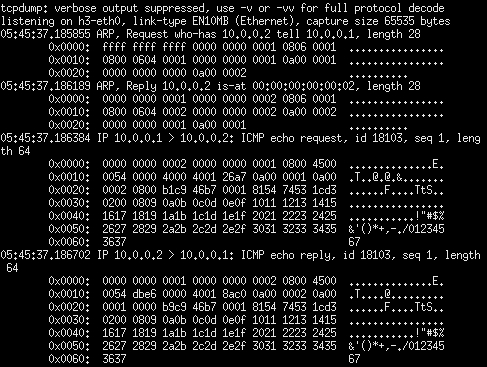 24
REMOTE CONTROLLER
L2_learning_switch

When we see a packet, we'd like to output it on a port which will eventually lead to the destination.  To accomplish this, I build a table that maps addresses to ports in L2_learning switch.
25
REMOTE CONTROLLER
L2_learning_switch
The algorithm of l2_learning_switch
 For each packet from the switch:

  1) Use source address and switch port to update address/port table

 2) Is the port for destination address in our address/port table?
     Yes: Send the packet out appropriate port
              (Drop the packet whose outport  is the same as inport)
     No: Act as a hub(Flood the packet)
26
REMOTE CONTROLLER
Verify Learning Switch Behavior with tcpdump

mininet > xterm h2 h3 

h2 > tcpdump –XX –n –i h2-eth0 
h3 > tcpdump –XX –n –i h3-eth0 

mininet > h1 ping –c1 h2 
# for the first time
27
REMOTE CONTROLLER
Verify Learning Switch Behavior with tcpdump
28
REMOTE CONTROLLER
Verify L2_Learning Behavior with tcpdump
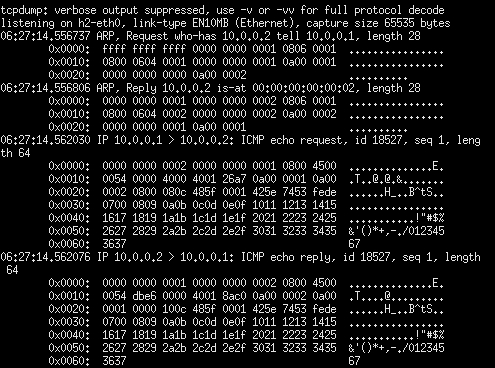 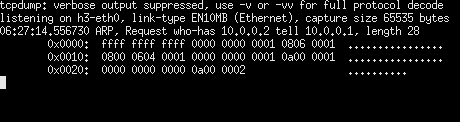 h3-eth0
h2-eth0
29
REMOTE CONTROLLER
Verify L2_Learning Behavior with tcpdump
mininet > h1 ping –c1 h2 
# for the second time
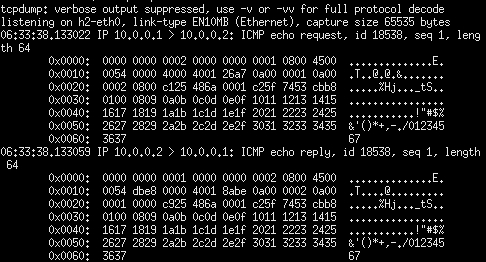 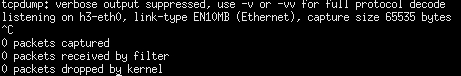 h3-eth0
h2-eth0
30
REMOTE CONTROLLER
Multiple Learning Switch
What is the difference between single learning switch controller and multiple learning switch controller?

We need to create a address/port table for each switch rather than a single table for the whole network.
31
REMOTE CONTROLLER
Multiple Learning Switch

 protected Map<IOFSwitch, Map<Long,Short>> macTables =
                   new HashMap<IOFSwitch, Map<Long,Short>>();

# A Map of macTables, indexed by the switch.
32
REMOTE CONTROLLER
The Behavior of Multiple Learning Switch
2switch-3host topology
sudo mn --custom mytopo.py --topo mytopo –mac –controller remote
c0
h1
h1-eth0
s1-eth1
S2-eth2
s1-eth3
s1
s2
h3
s2-eth1
h3-eth0
s1-eth2
h2
h2-eth0
33
REMOTE CONTROLLER
The Behavior of Multiple Learning Switch
2switch-3host topology
sudo mn --custom mytopo.py --topo mytopo –mac –controller remote







The host1 is connected to host3!
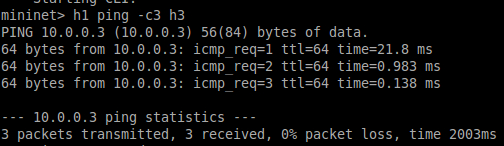 34
REMOTE CONTROLLER
L3_learning_switch
How a l3 learning switch work?

Keep a table that maps IP addresses to MAC addresses and switch ports. Update this table using information from ARP and IP packets.

When you see an ARP request, try to answer it using information in the table. 

When you see an IP packet, if you know the destination port (because it‘s in the table), install a flow for it.
35
REMOTE CONTROLLER
L3_learning_switch
The algorithm of l3_learning_switch
 For each packet from the switch:
1) Is LLDP?
     Yes:
        1a) Drop packet -- don't forward link-local traffic (LLDP, 802.1x)
2) Is IPv4 packet?
     Yes:
        2a) Learn or update port/MAC info
       2b) Try to forward
            (to be continued)
36
REMOTE CONTROLLER
L3_learning_switch
The algorithm of l3_learning_switch
         2b) Try to forward
                If we have info about what port to send it out on?
                  Yes:
                       2bi) Is output port the same as input port?
                             Yes: Drop the packet 
                              No: Install flow table entry in the switch
                   No:
                        2bii) track this buffer
                        2biii) ARP for the destination
37
REMOTE CONTROLLER
L3_learning_switch
The algorithm of l3_learning_switch
3)Is ARP packet?
 Yes:
        3a) Learn or update port/MAC info
        3b)If we have an answer
              Yes: We use the MAC to answer ARP replies.
              No:flood
38
REMOTE CONTROLLER
L3_learning_switch

Unfortunately, the controller can’t work as I expect.
39
OUTLINE
Introduction

Basic Usage

Remote Controller

Future Work
40
FUTURE WORK
Extend the learning switch to the learning router.

Using ARP packets to learn the IP/MAC/port table.
41
Thank You